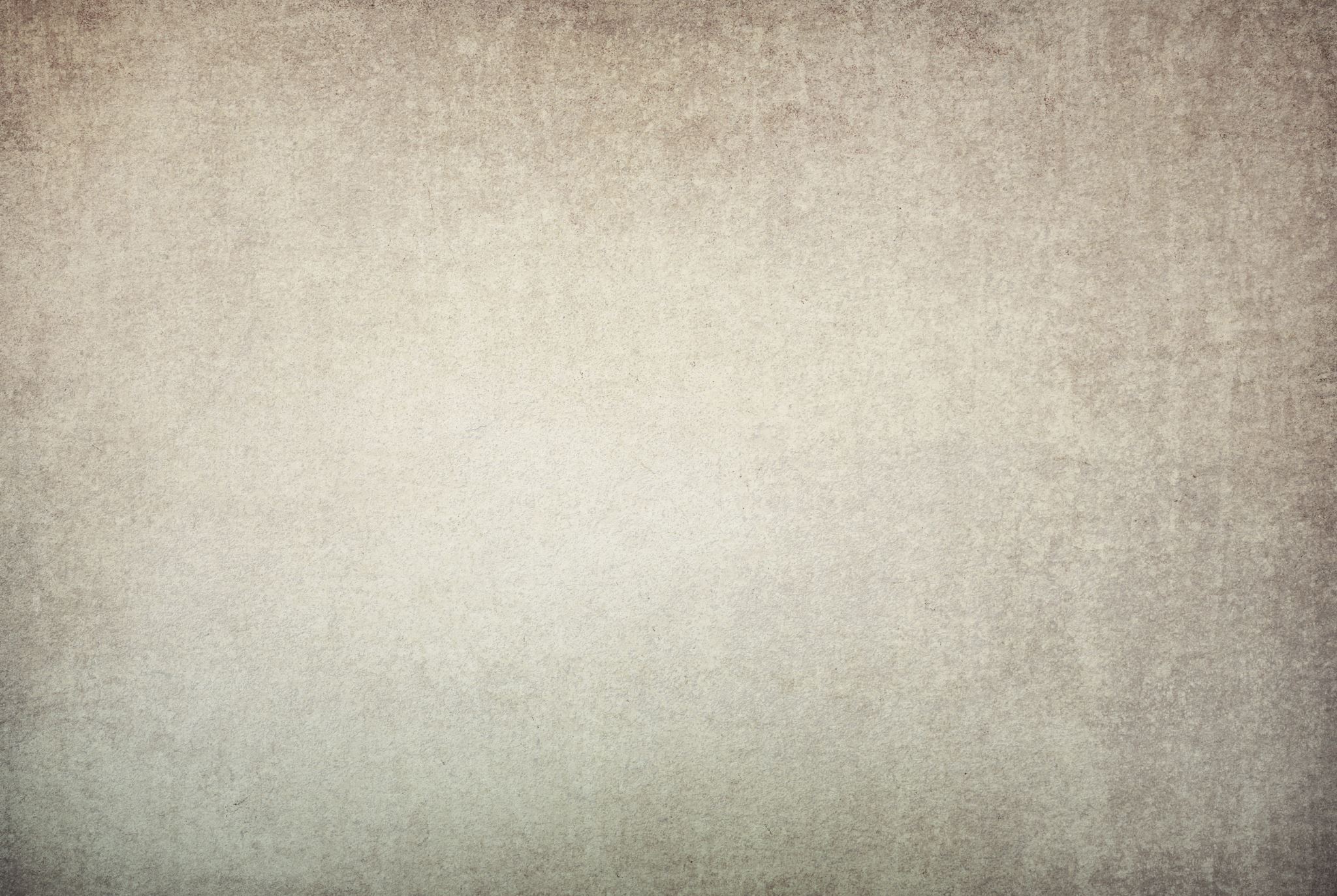 Зовнішня політика  та стратегія України
Стратегічна мета зовнішньої політики України — європейська та євроатлантична інтеграція, формування відносин стратегічного партнерства з Європейським Союзом, Сполученими Штатами Америки, активна діяльність в ООН та інших міжнародних організаціях.
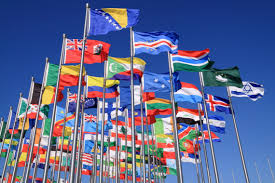 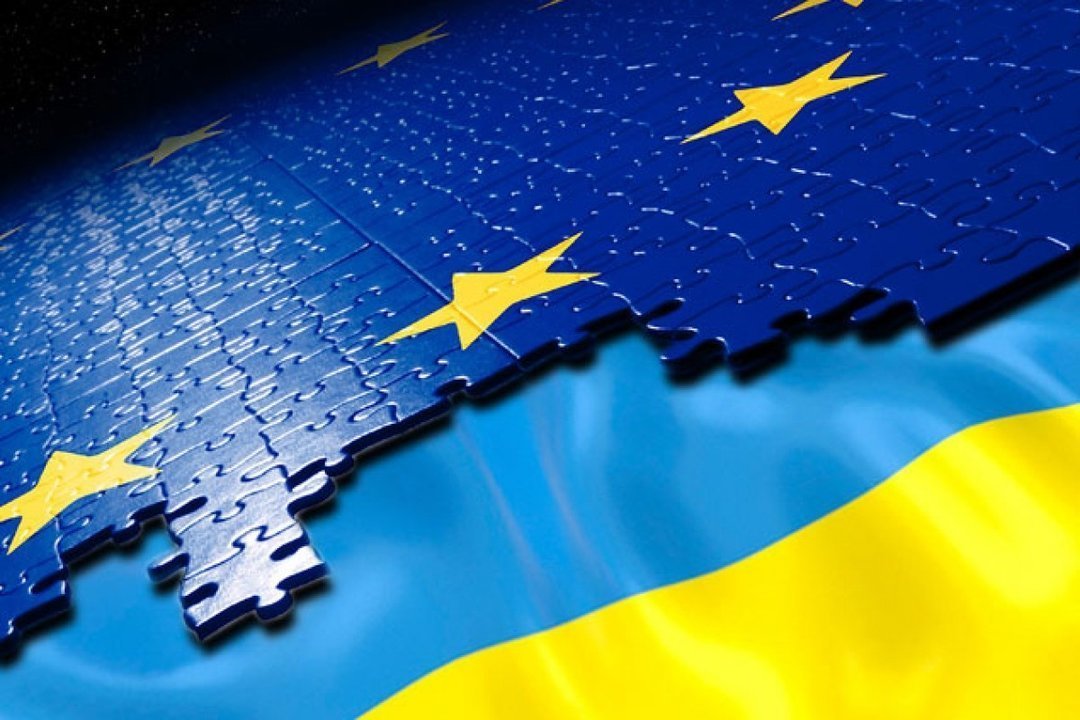 Геополітична ситуація характеризується високим рівнем турбулентності, невизначеності та конфліктності. Ключовий партнер України – ЄС, нині перебуваючи у стадії складної трансформації, обтяжений внутрішніми проблемами (наслідки Brexit, міграційна криза, конфліктність між структурами ЄС і окремими країнами-членами, зростання правого радикалізму, ізоляціонізму, проросійських настроїв), відчуває дефіцит єдності, в т.ч. на російському напрямі. Це позначається на відносинах Києва та Брюсселя.
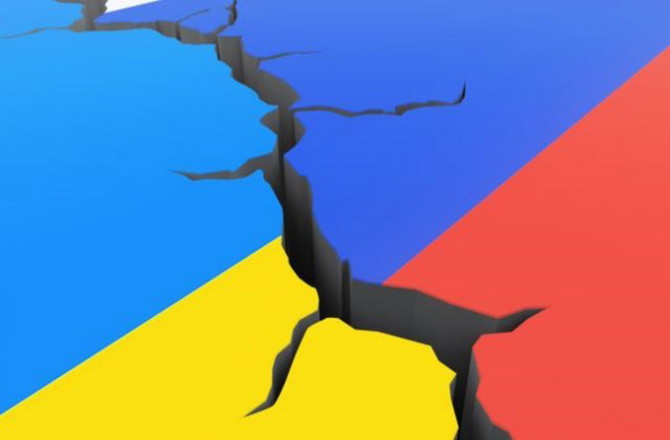 Головним викликом і загрозою залиша- ється російська “гібридна” агресія, спрямована на  руйнування України ззовні і зсередини шляхом дискредитації її зовнішньої політики, руйнування міжнародного іміджу, провокування конфліктності та  напруженості в її відносинах з країнами світу, витіснення зі світових ринків.
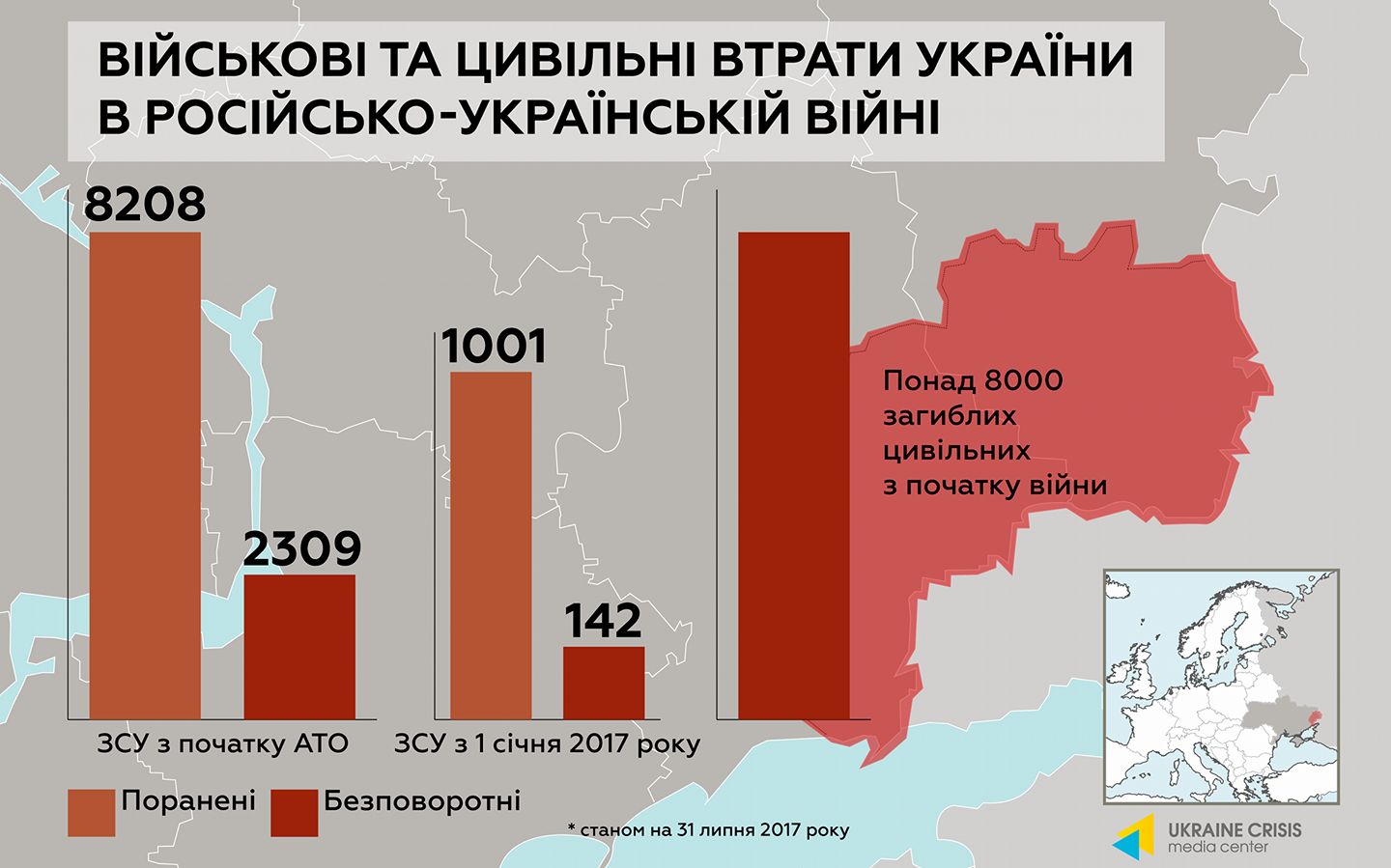 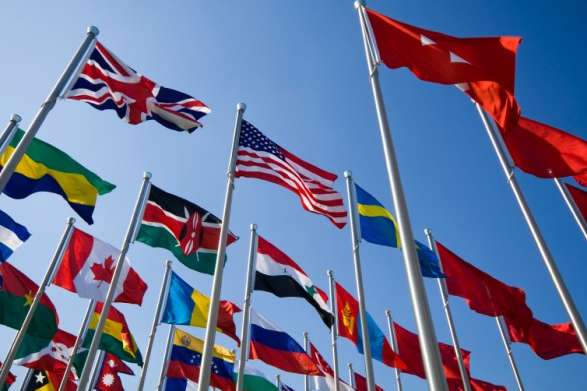 Узагальнюючи, слід констатувати, що головним зовнішньополітичним пріоритетом є і залишатиметься, принаймні на середньострокову перспективу, захист суверенітету і національної державності від загрози з боку РФ. Однак, ефективність зовнішньої політики України, її міжнародні позиції, рівень підтримки з боку світової спільноти вирішальною мірою залежатимуть від ефективності дій української влади всередині країни.